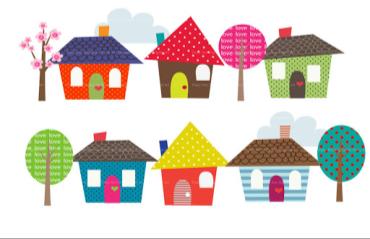 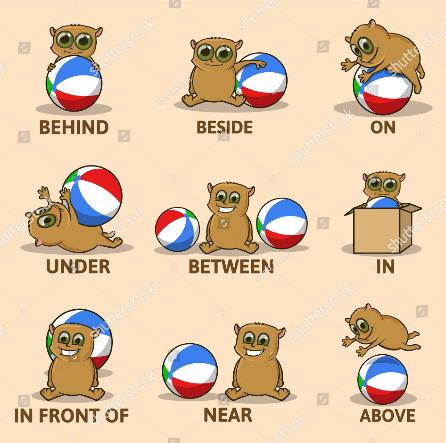 HOMEUNIT 5
BOOK p. 86–90
WORKBOOK p. 84, 85, 89, 90
BOOK – p. 86
WHERE IS THE PARROT?Listen, read and point.Poslušaj, preberi in pokaži.
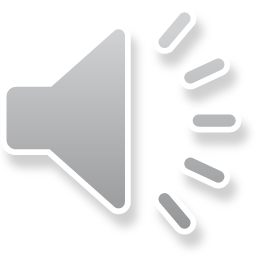 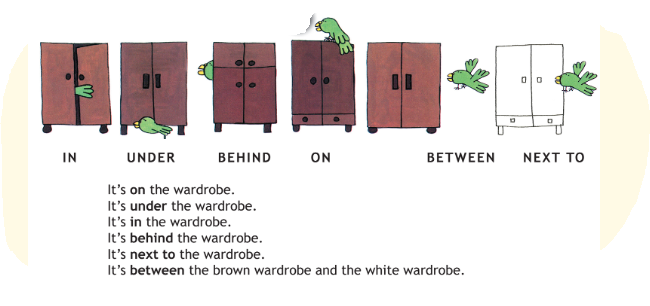 NOTEBOOK
WHERE IS THE BALL?Write the words into your notebook.Prepiši besede v zvezek.
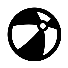 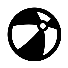 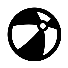 NEXT TO – POLEG
IN – V
UNDER – POD
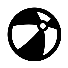 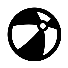 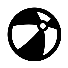 BEHIND – ZADAJ
ON – NA
BETWEEN – MED
BOOK – p. 87 + notebook
TIM‘S ROOMWrite the answers into your notebook.Odgovore zapiši v zvezek.
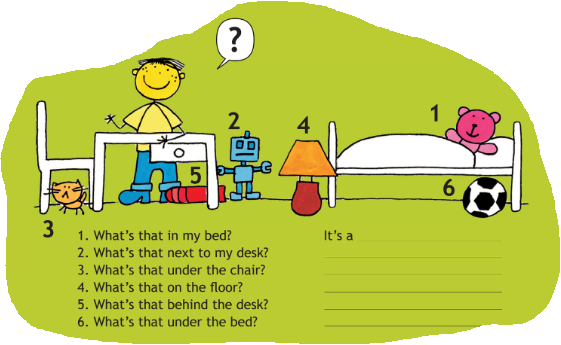 BOOK – p. 87 + notebook
TIM‘S ROOMCheck your answers.Preveri rešitve.
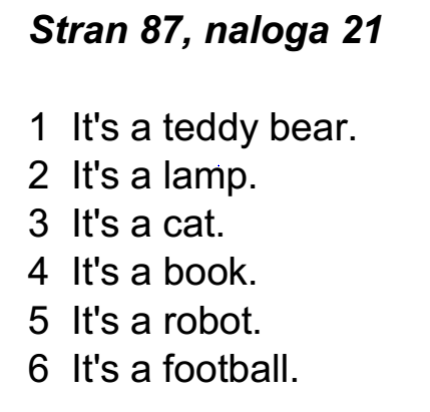 BOOK – p. 88
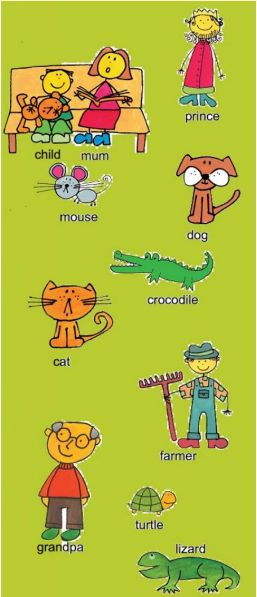 THERE‘S A HOUSE IN THE YARDListen and read.Poslušaj in preberi.
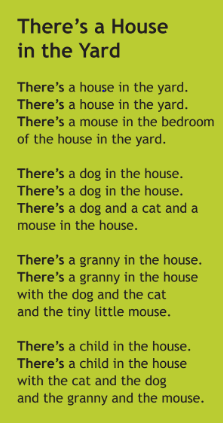 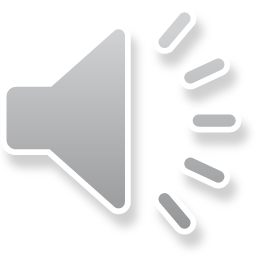 BOOK – p. 89 + notebook
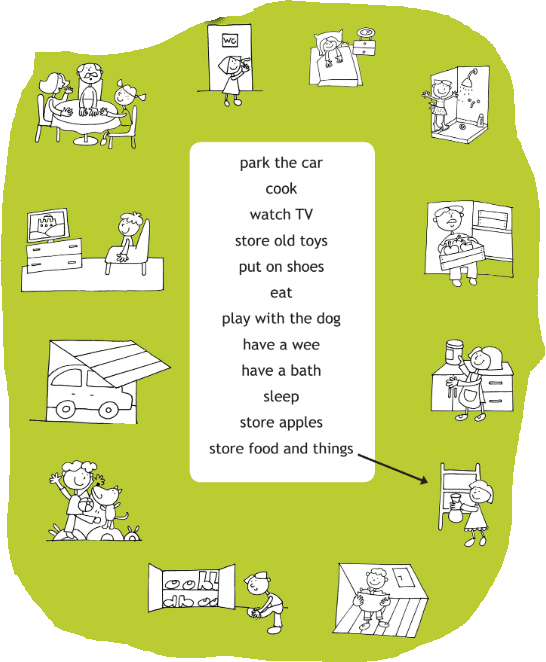 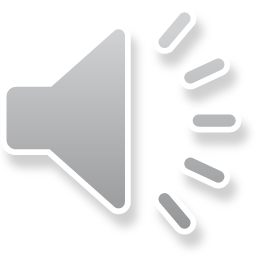 WHAT CAN YOU DO IN THE … ?Listen and write the answers into your notebook.Poslušaj in napiši odgovore v zvezek.
What can you do in the …
pantry? ________________
kitchen? _______________
hall? ___________________
dining room? ___________
living room? ____________
bathroom? _____________
bedroom? _____________
garage? _______________
garden? _______________
attic? __________________
cellar? _________________
toilet? __________________
BOOK – p. 89 + notebook
WHAT CAN YOU DO IN THE …?Check your answers.Preveri rešitve.
What can you do in the …
pantry? Store food and things.	
kitchen? Cook.
hall? Put on shoes.
dining room? Eat.
living room? Watch TV.
bathroom? Have a bath.
bedroom? Sleep.
garage? Park the car.
garden? Play with the dog.
attic? Store old toys.
cellar? Store apples.
toilet? Have a wee.
store – shraniti
BOOK – p. 90
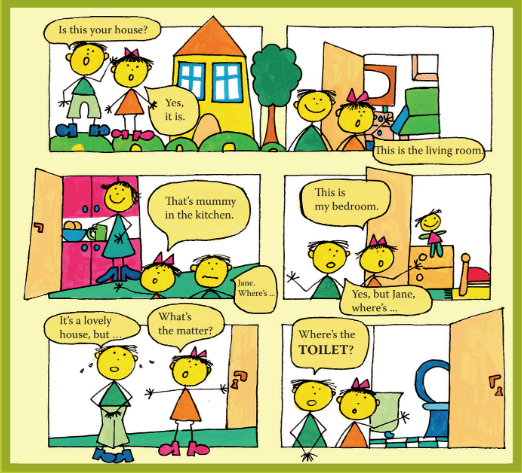 COME TO MY HOUSEListen and read.Poslušaj in preberi.
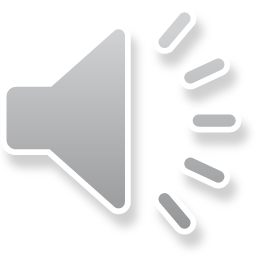 BREAK
Play the video and do the workout.Predvajaj posnetek in telovadi.
Vir: https://www.youtube.com/watch?v=OkO8DaPIyXo
WORKBOOK – p. 84, 85, 89, 90
Open your workbook and do the exercises on pages 84, 85, 89 and 90.
Odpri delovni zvezek in naredi naloge na straneh 84, 85, 89 in 90.
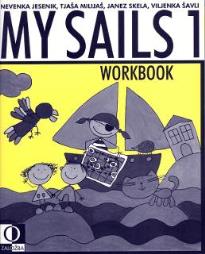 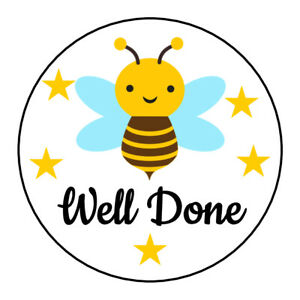 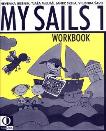 Now check the answers in your workbook.
WORKBOOK – p. 84
Check the answers.
Preveri rešitve.
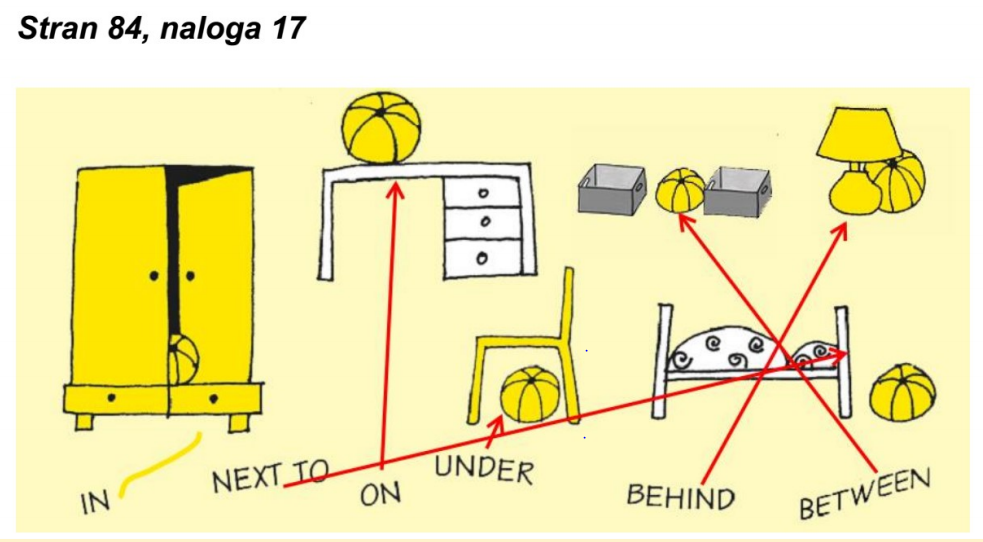 WORKBOOK – p. 84
Check the answers.
Preveri rešitve.
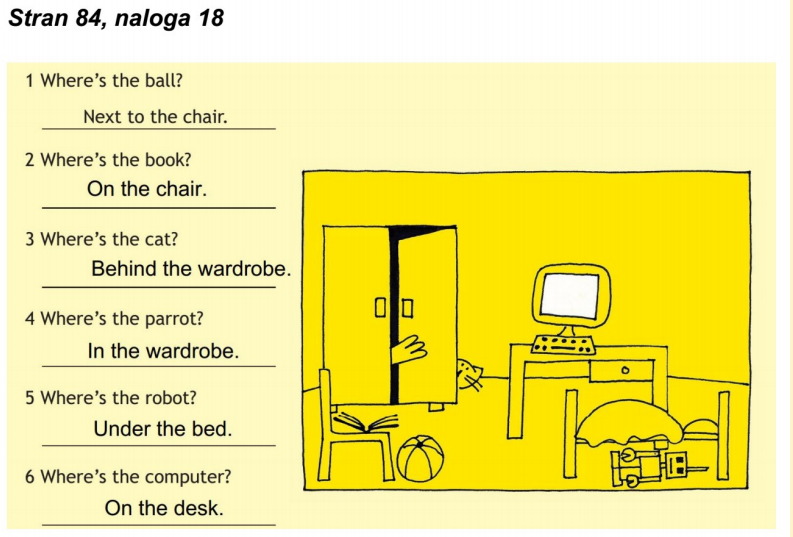 WORKBOOK – p. 85
Check the answers.
Preveri rešitve.
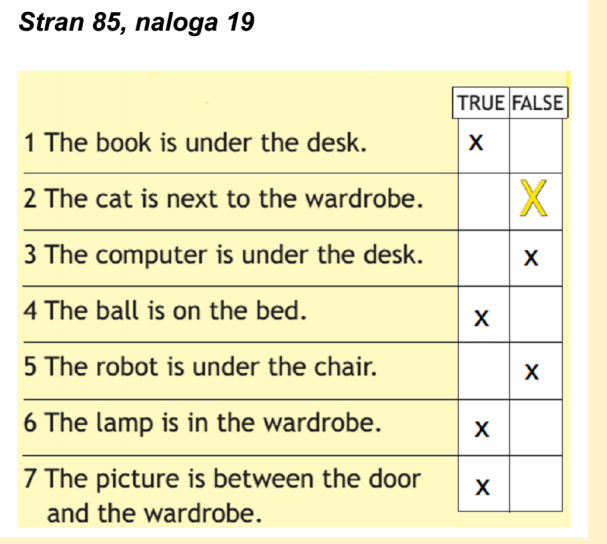 WORKBOOK – p. 85
Check the answers.
Preveri rešitve.
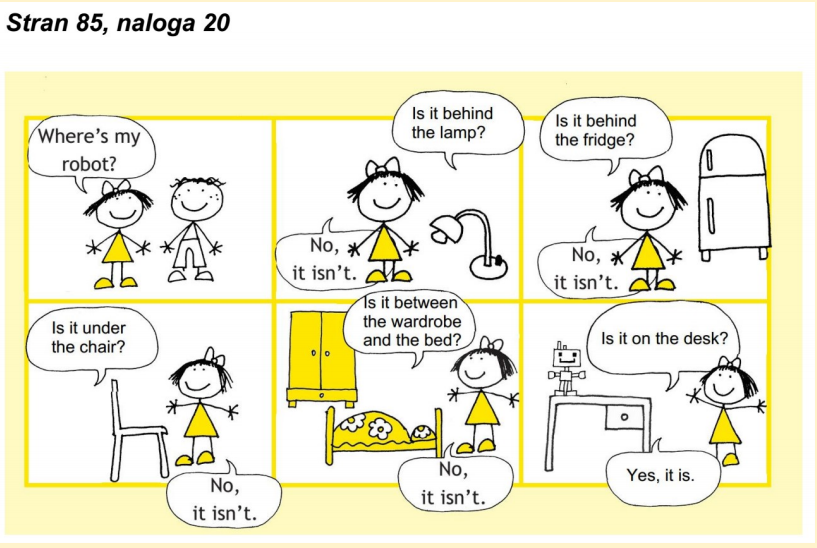 WORKBOOK – p. 89
Check the answers.
Preveri rešitve.
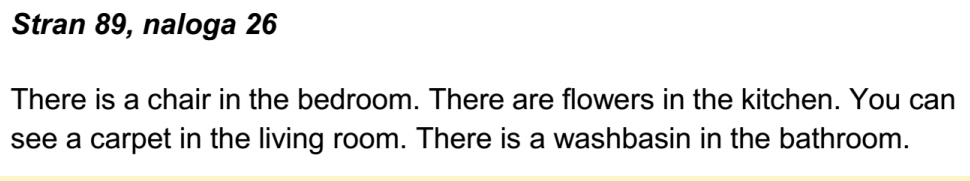 WORKBOOK – p. 89
Check the answers.
Preveri rešitve.
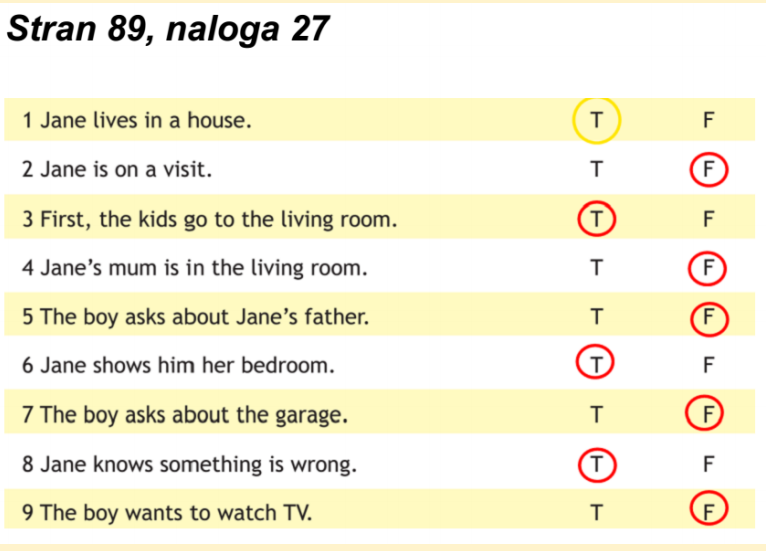 WORKBOOK – p. 90
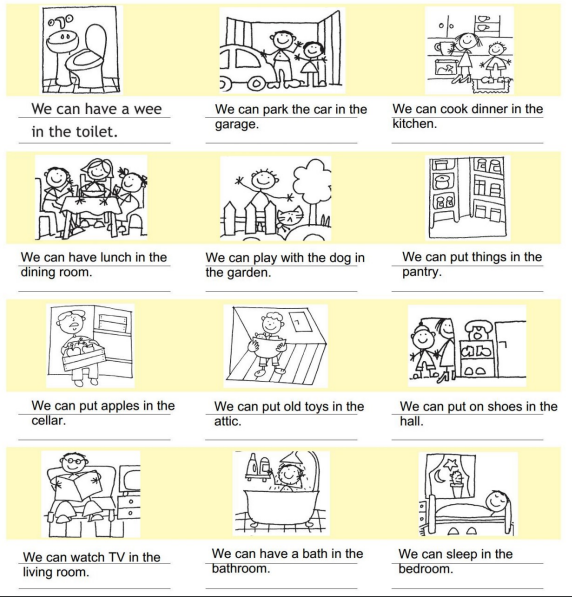 Check the answers.
Preveri rešitve.